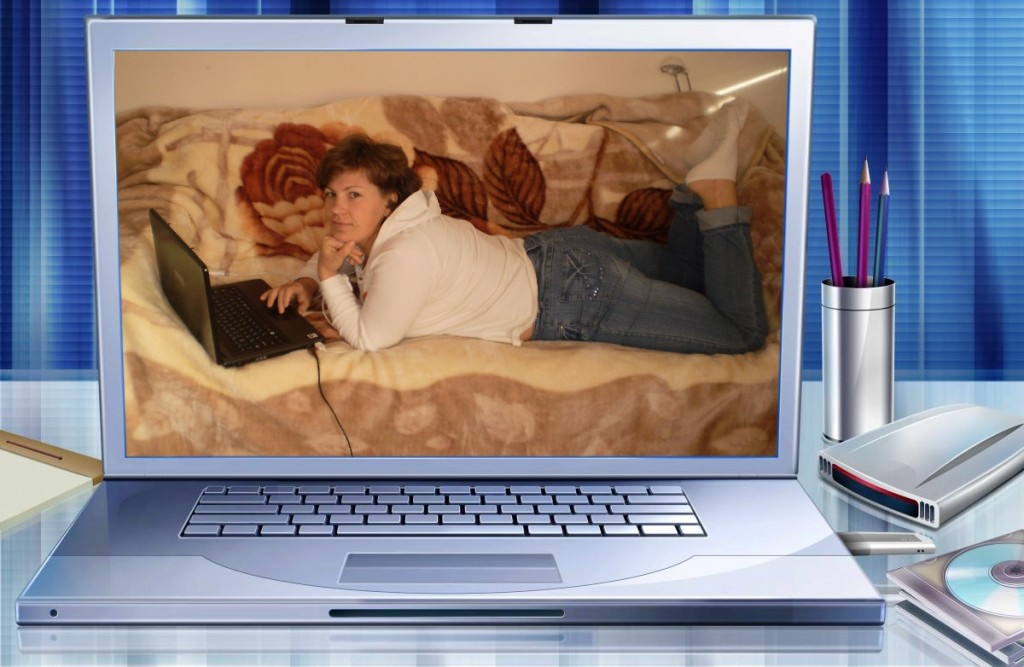 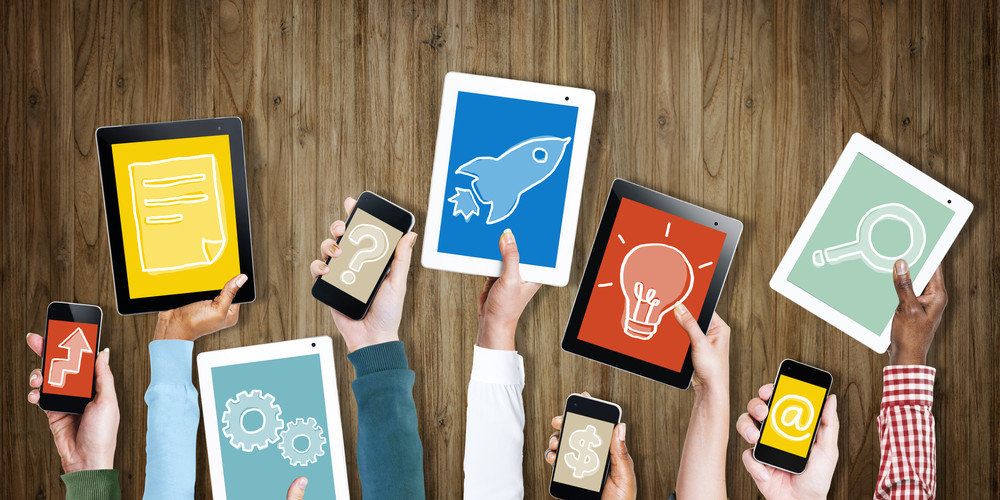 ГАДЖЕТ-Друг или враг?
В XXI веке сложно представить себе современного человека, у которого не было бы мобильного телефона.
 И конечно же мир не стоит на месте и появляется всё больше устройств, так называемых гаджетов, без которых человек считает свою жизнь неполноценной.
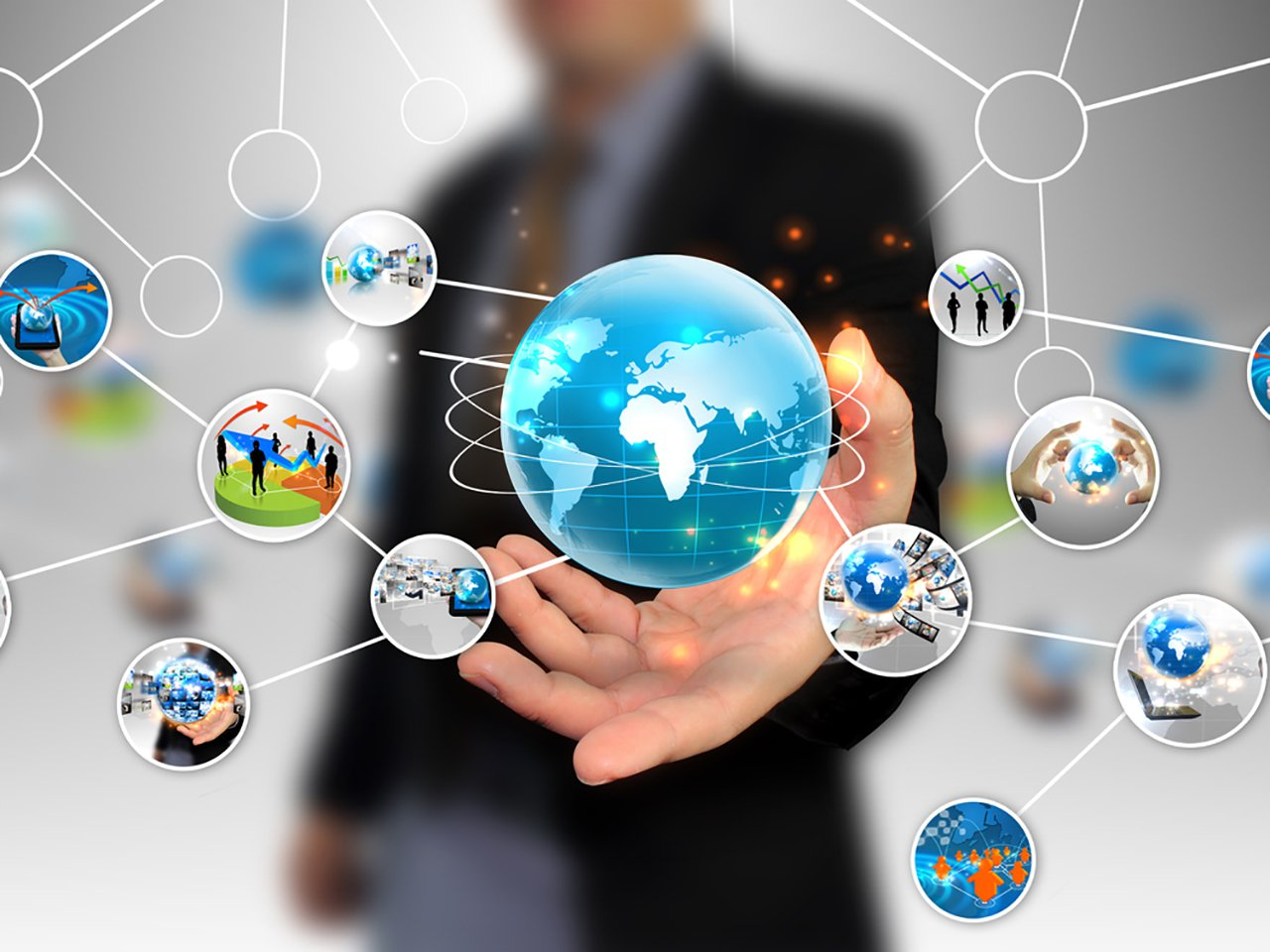 Более того ,сегодняшние учащиеся являются поколением ,которое росло вместе с новыми технологиями,
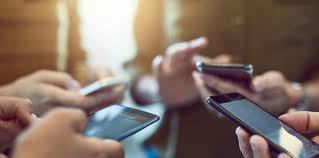 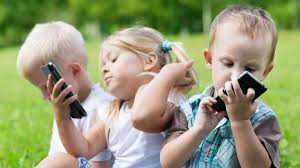 В окружении компьютеров ,видеоигр, сотовых телефонов, музыкальных плееров, видеокамер и других средств цифровой эпохи.
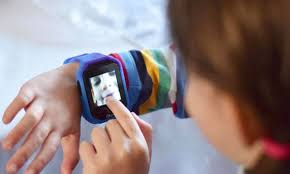 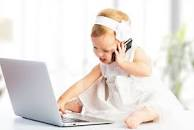 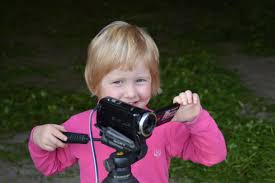 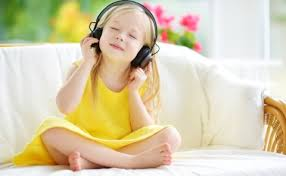 Наше поколение детей принято считать «цифровыми аборигенами».
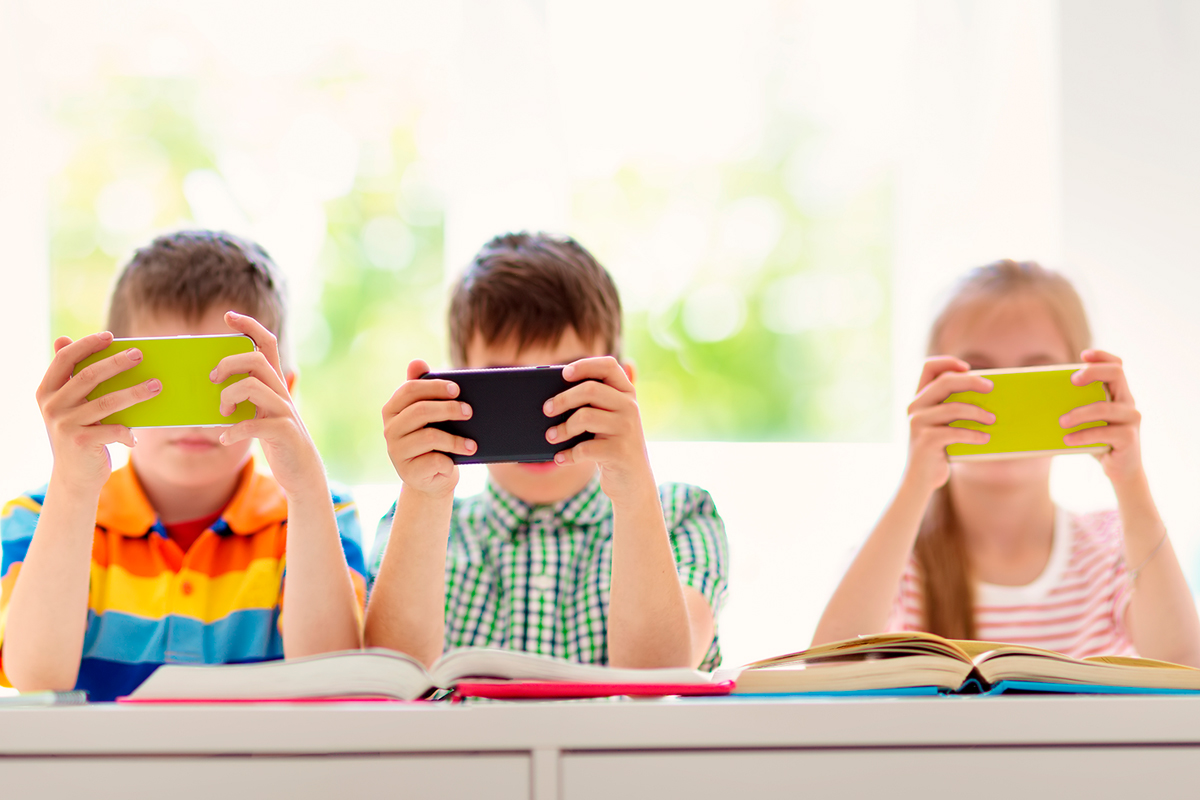 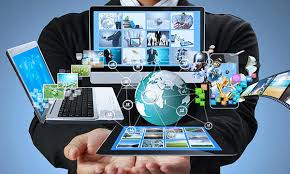 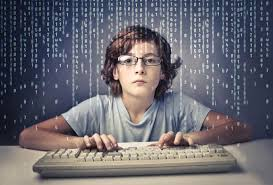 Цель проекта:узнать, как гаджеты влияют на познавательную активность и учебный процесс школьника.Задачи:привлечь внимание к проблеме гаджет-зависимость.Изменить отношение школьника к гаджетам .Пропаганда здорового образа жизни среди подрастающего поколения.
Давайте же разберёмся ,гаджет для школьника-это друг или враг?
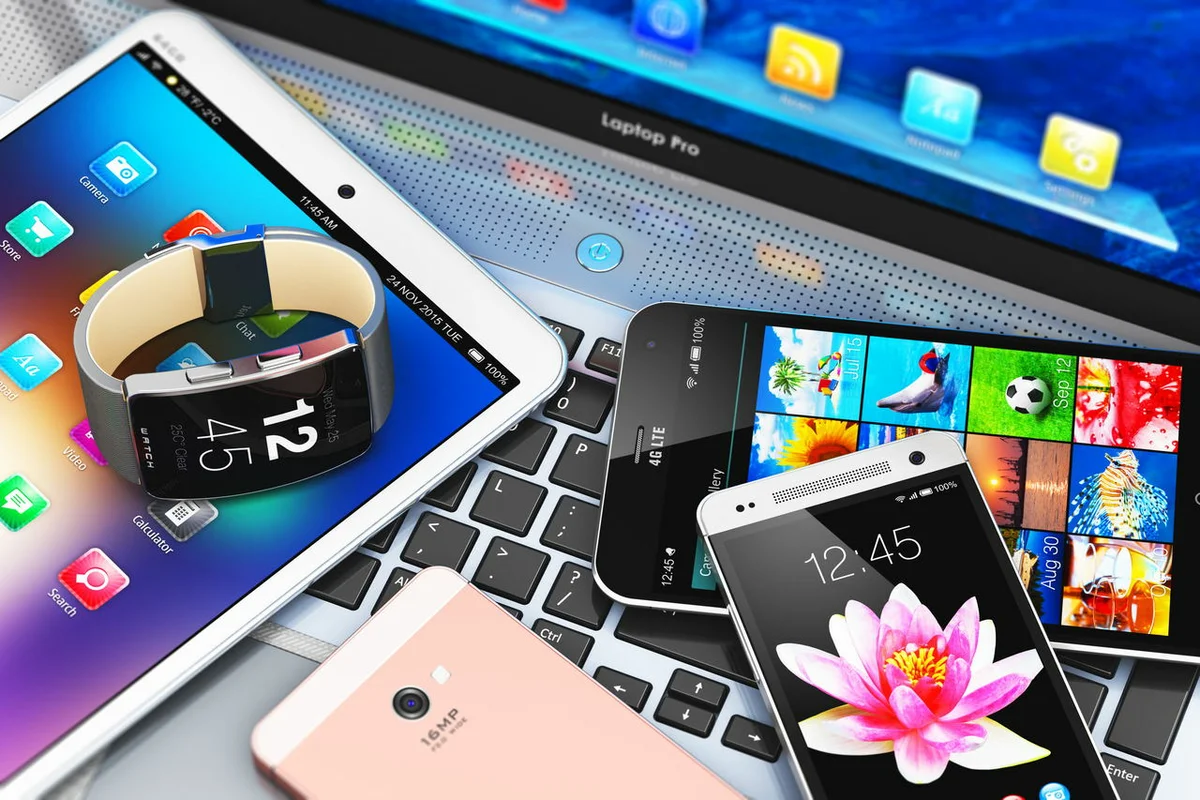 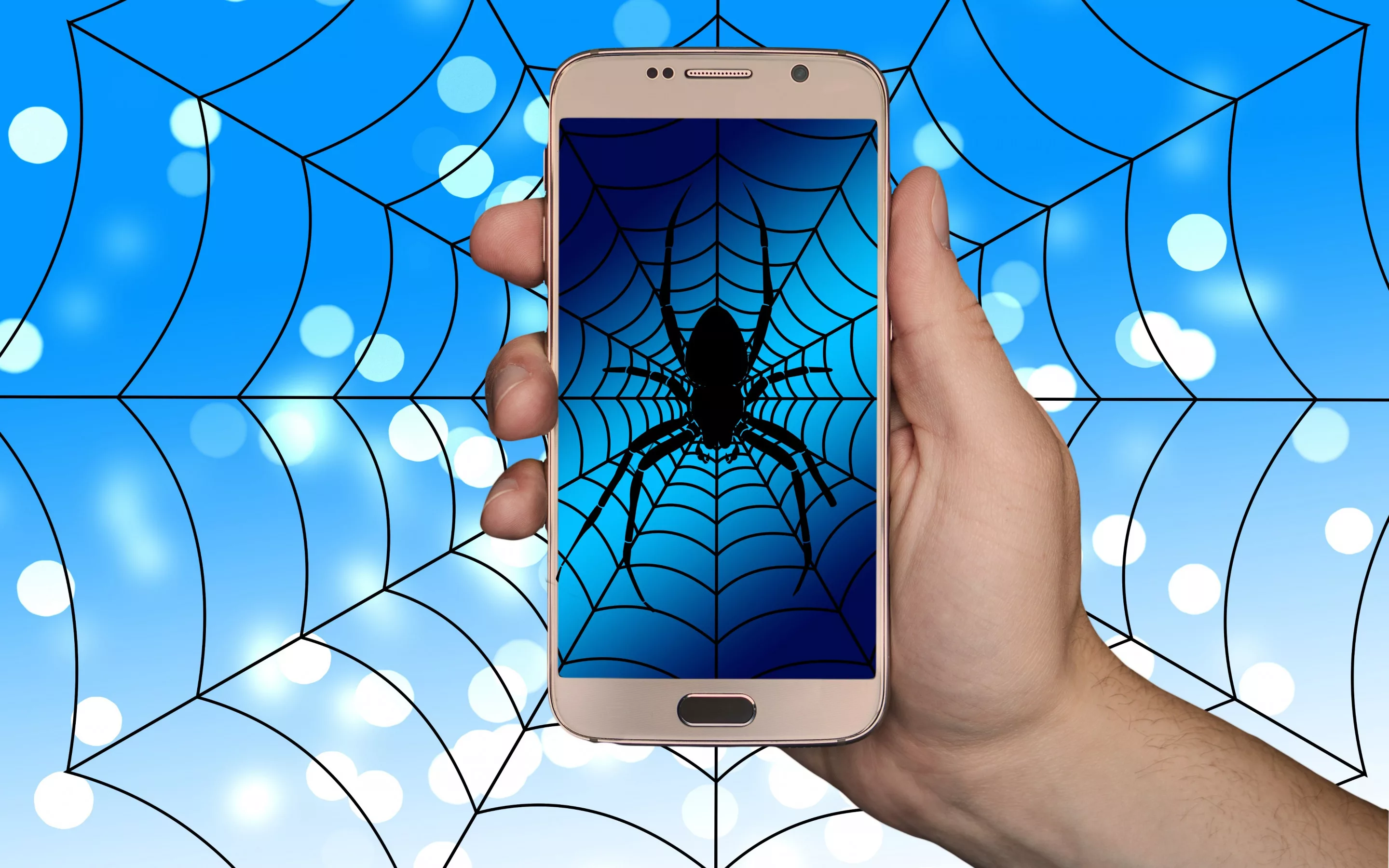 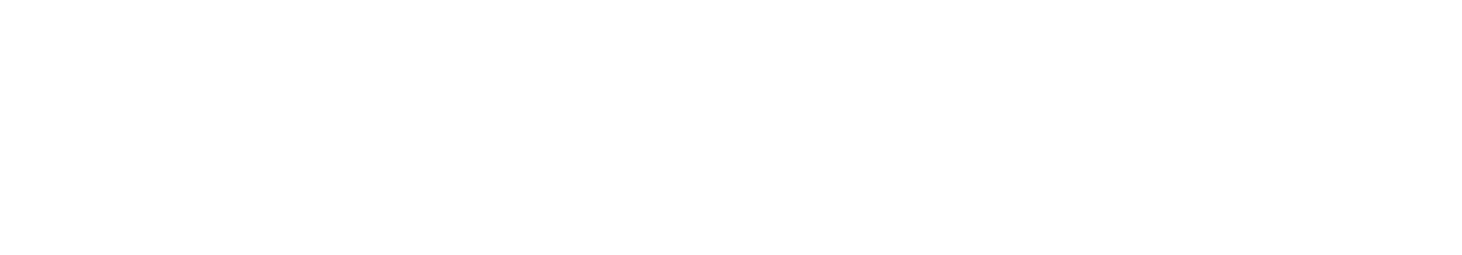 Многие считают ,что новые технологии делают мир только хуже, но так ли это?
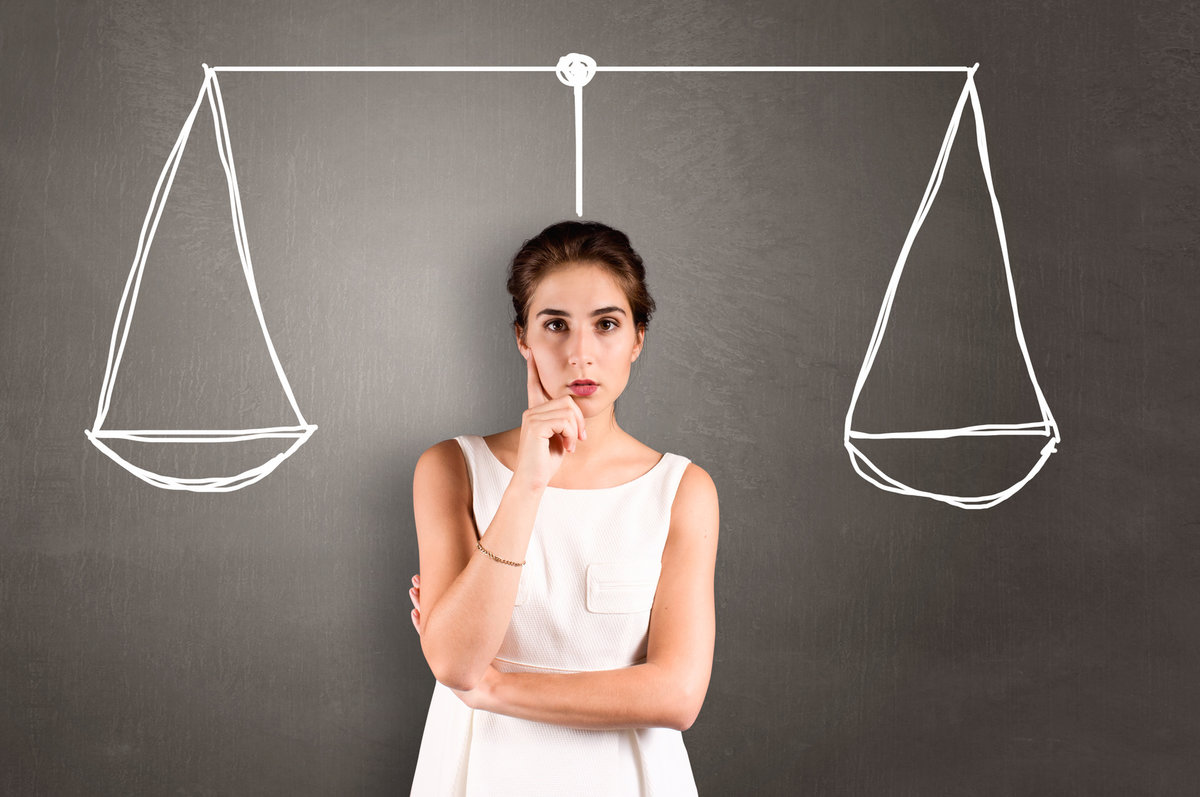 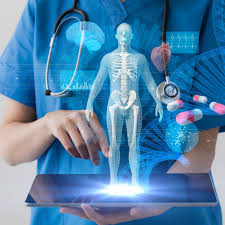 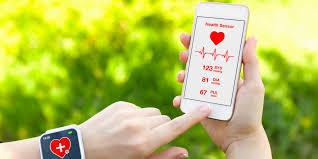 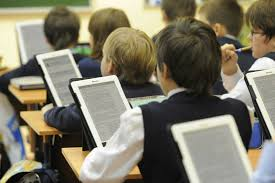 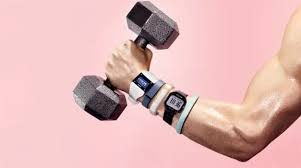 Гаджеты в наши дни применяются во многих областях ,включая образование, спорт, медицину.
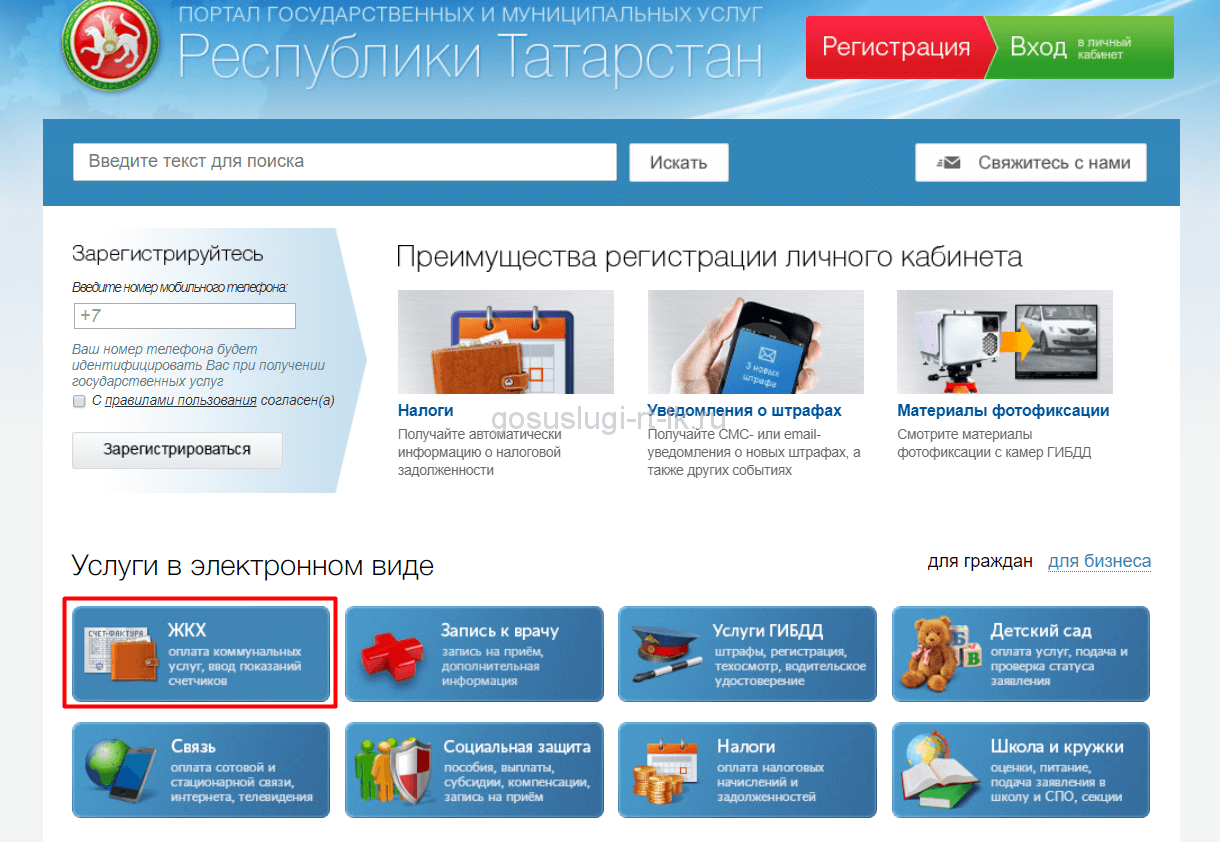 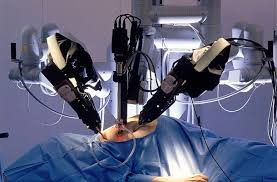 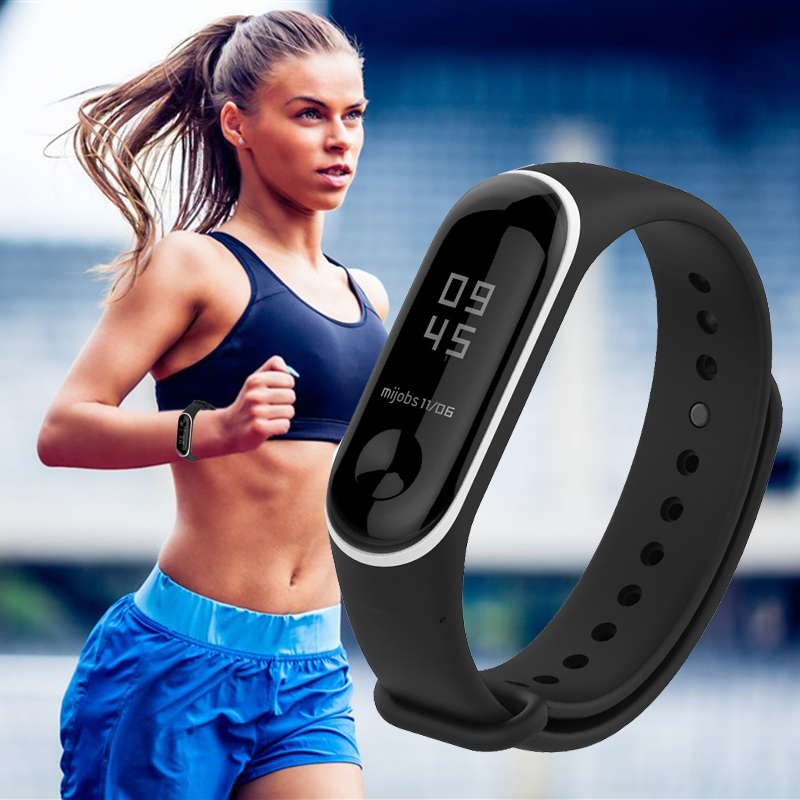 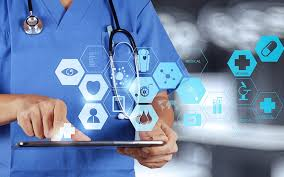 По новым Госстандартам ,обучение школьников младших классов должно проходить в электронной среде. Педагоги используют электронные учебники, журналы и дневники.
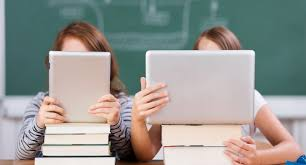 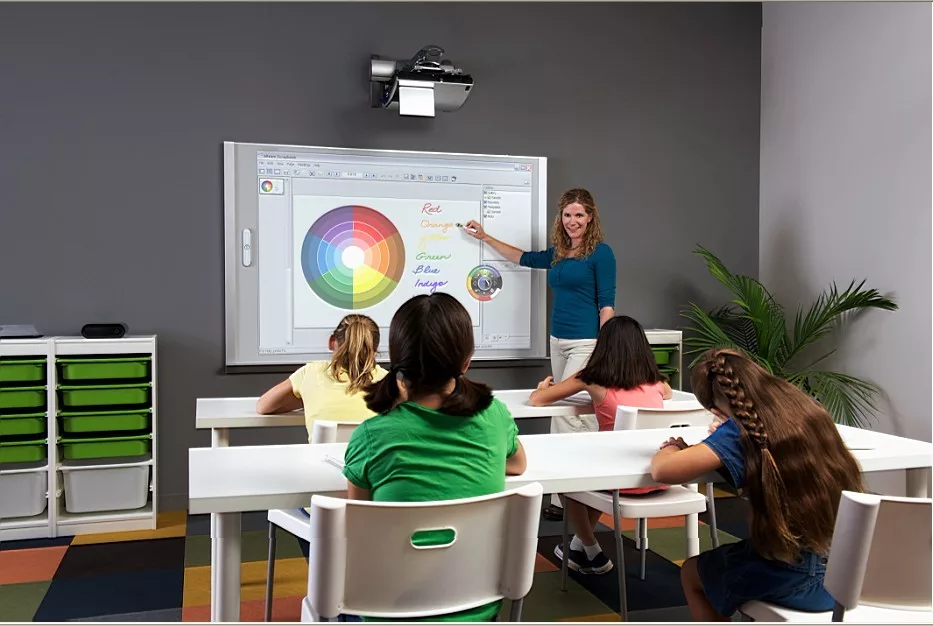 На уроках в школах используют видеосистемы, медийную связь и интерактивные доски.С помощью компьютеров ученики делают презентации, видеоролики и различные проекты.
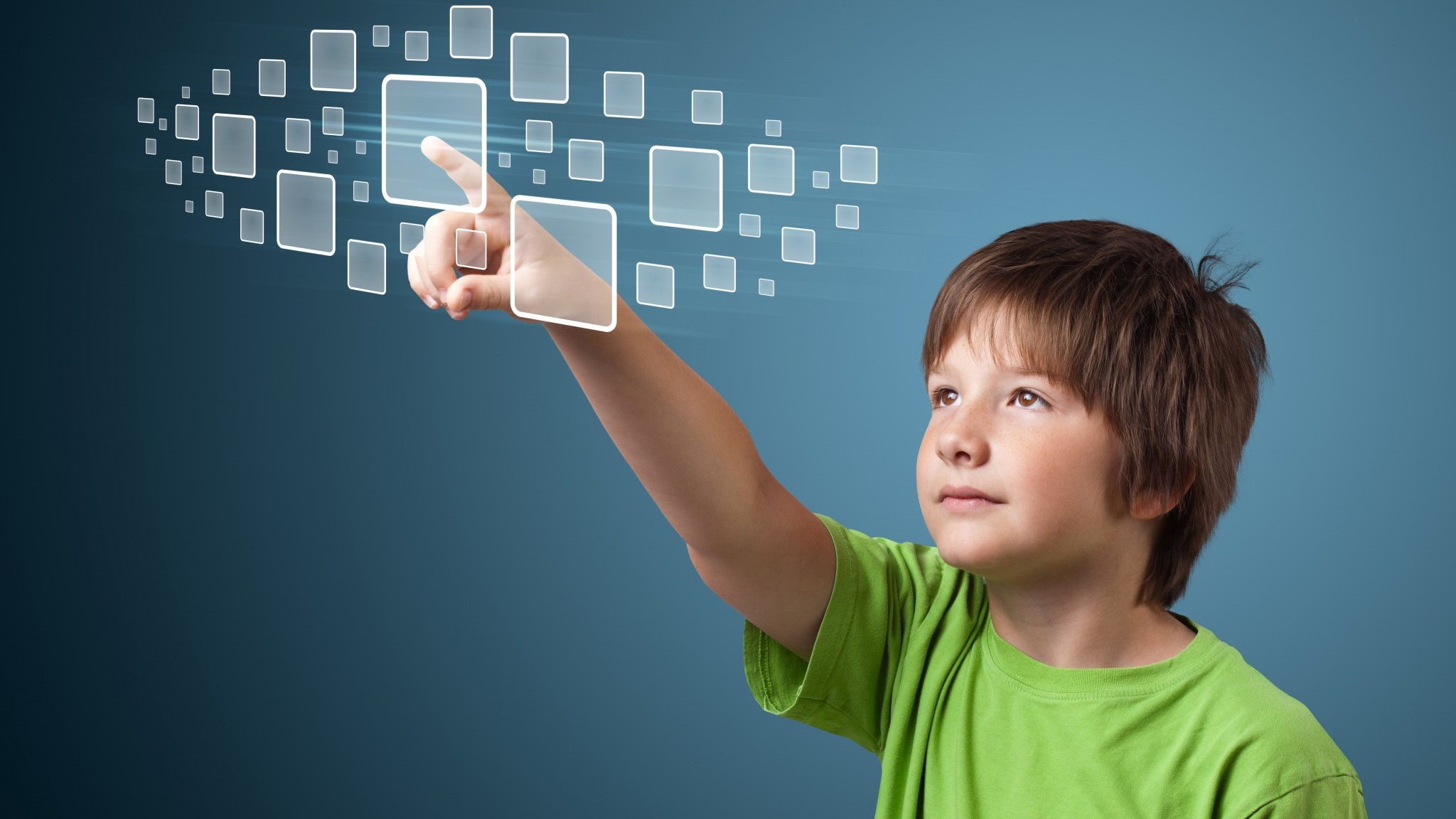 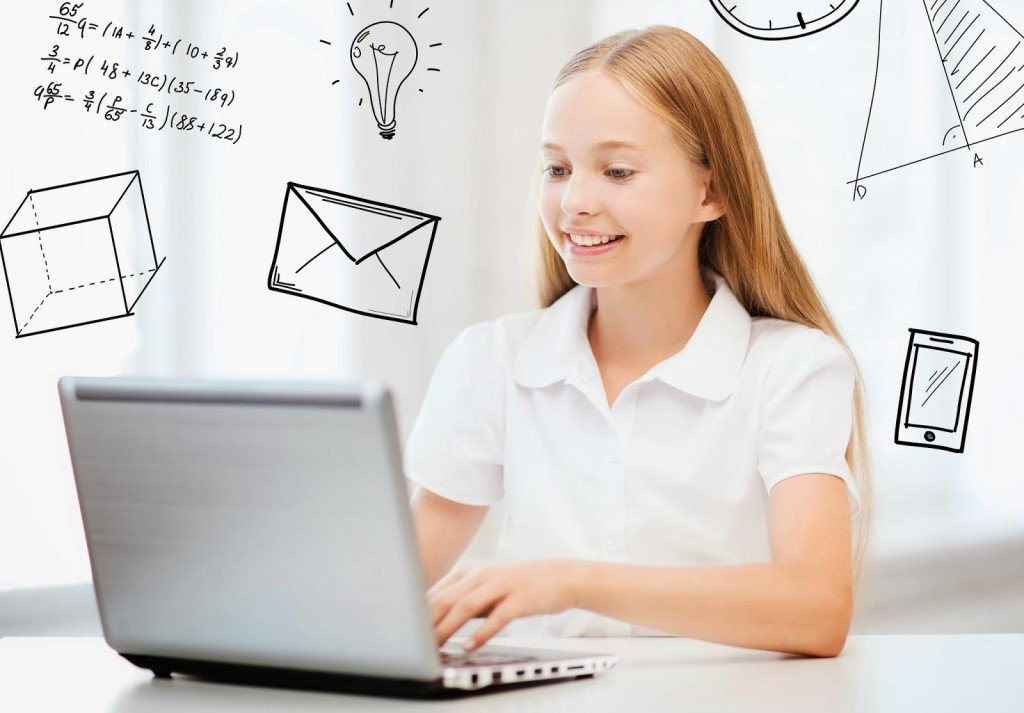 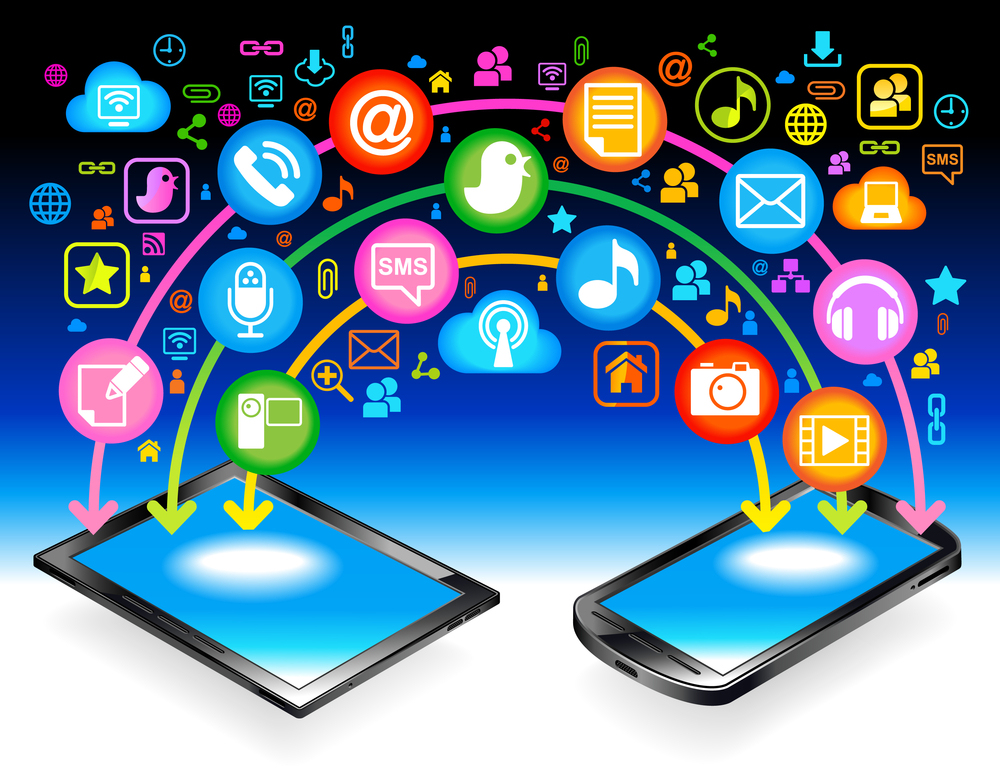 С помощью гаджетов мы можем быстро и легко найти нужную информацию, что экономит наше драгоценное время. Мы развиваемся и совершенствуемся.
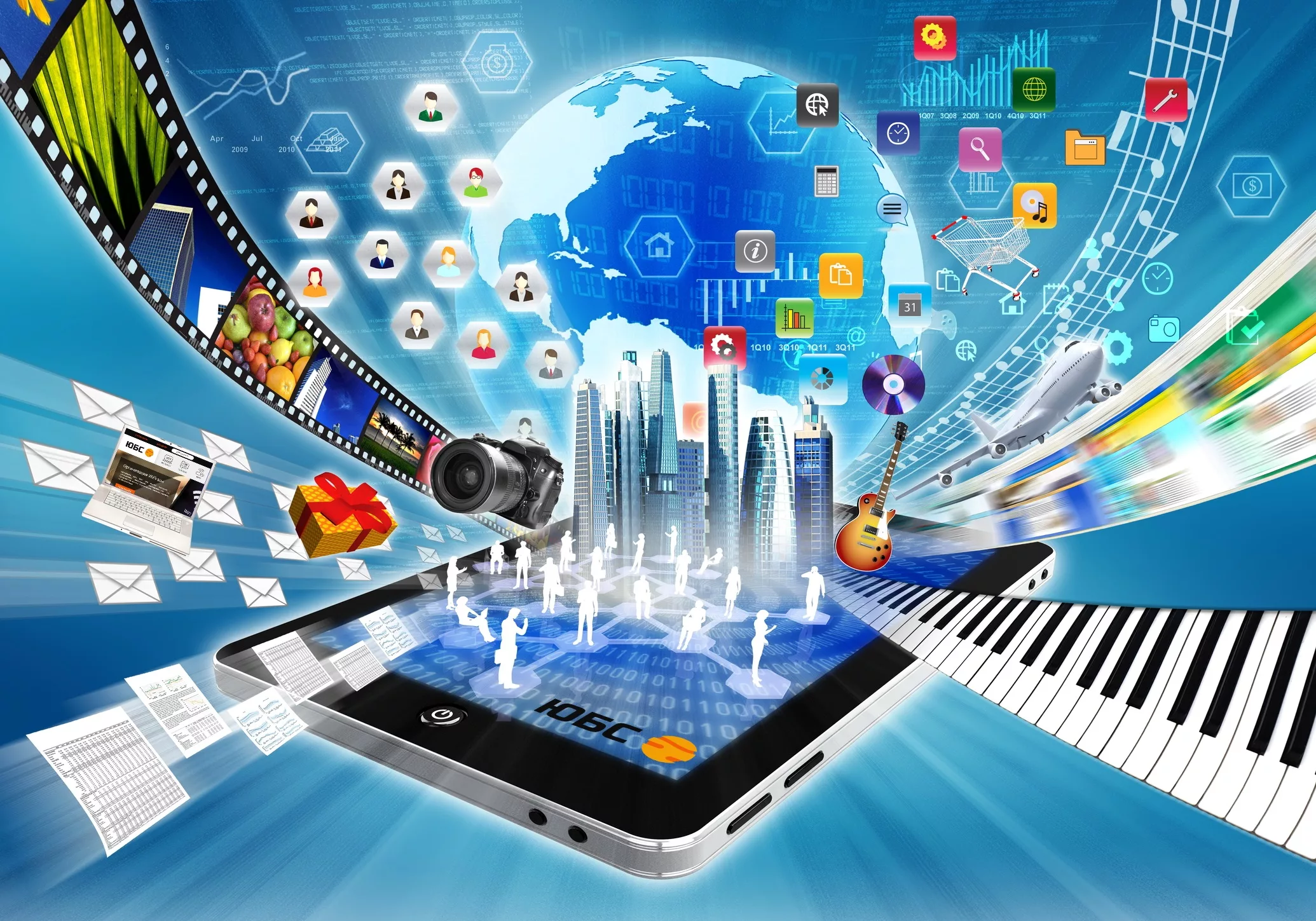 Благодаря гаджетам мы можем, не выходя из дома оплачивать счета, делать заказы товаров и услуг.
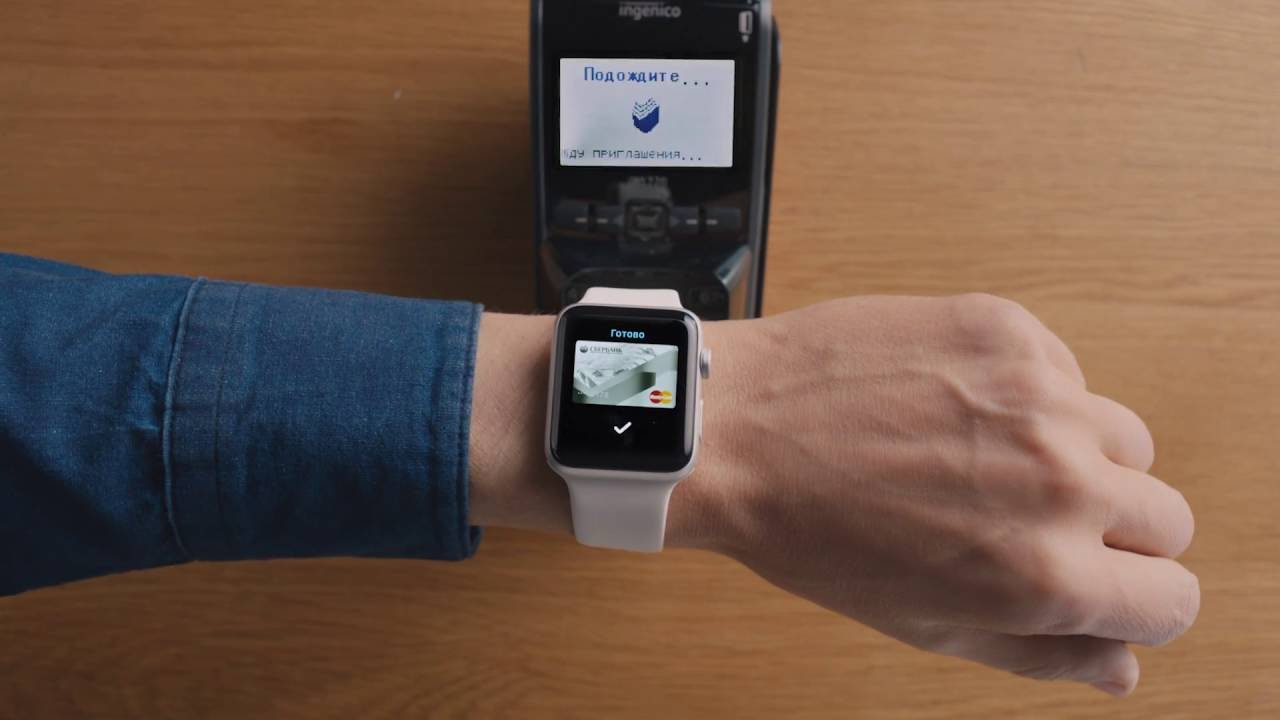 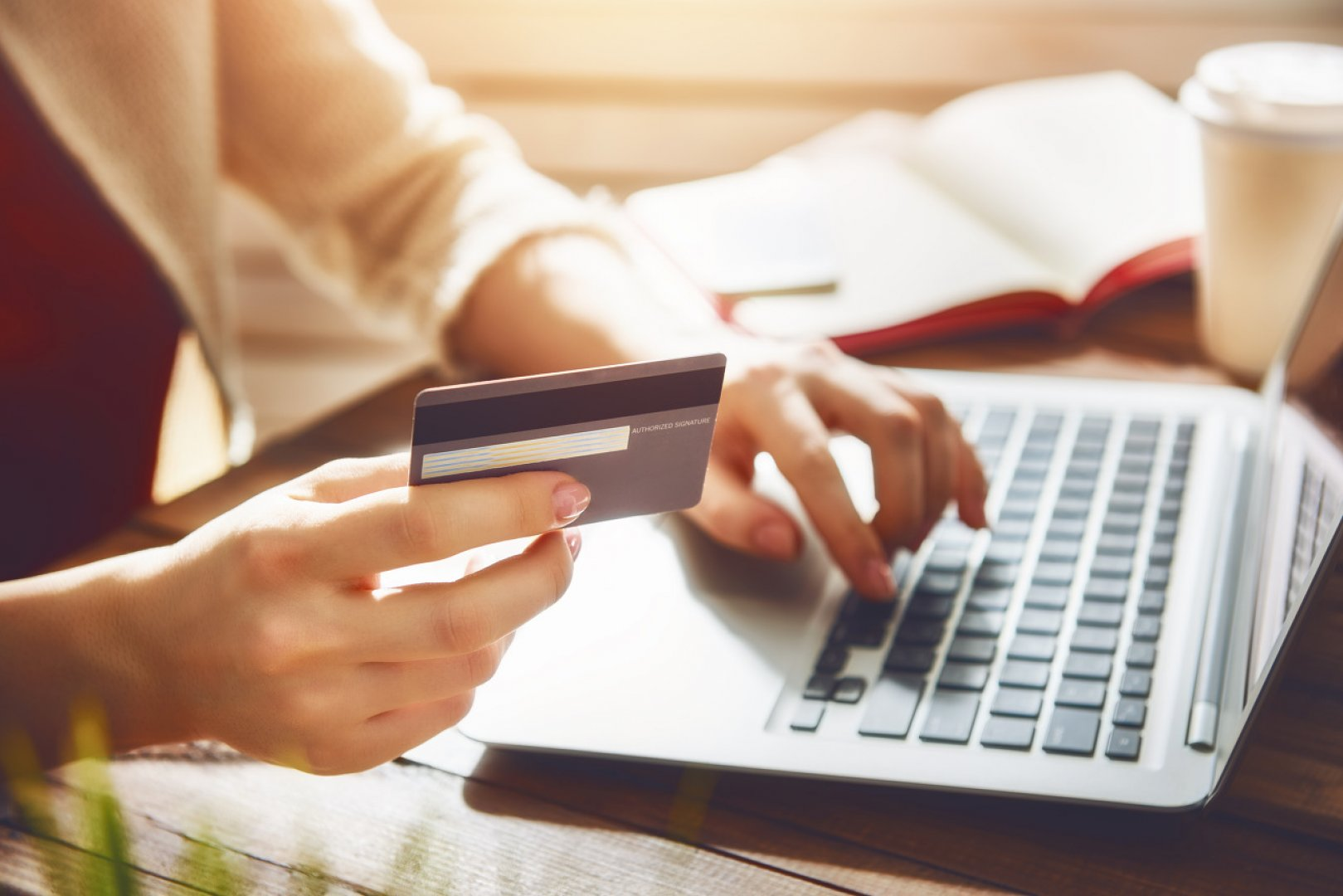 Без проблем мы можем связаться с родителями, друзьями. Благодаря тому же телефону, мы можем связываться с людьми, находящимися на другой конце планеты, несмотря на то, что между вами огромное расстояние, вы сможете увидеть их улыбки и глаза, радующиеся тому, что видят вас. Это же просто чудесно!!!
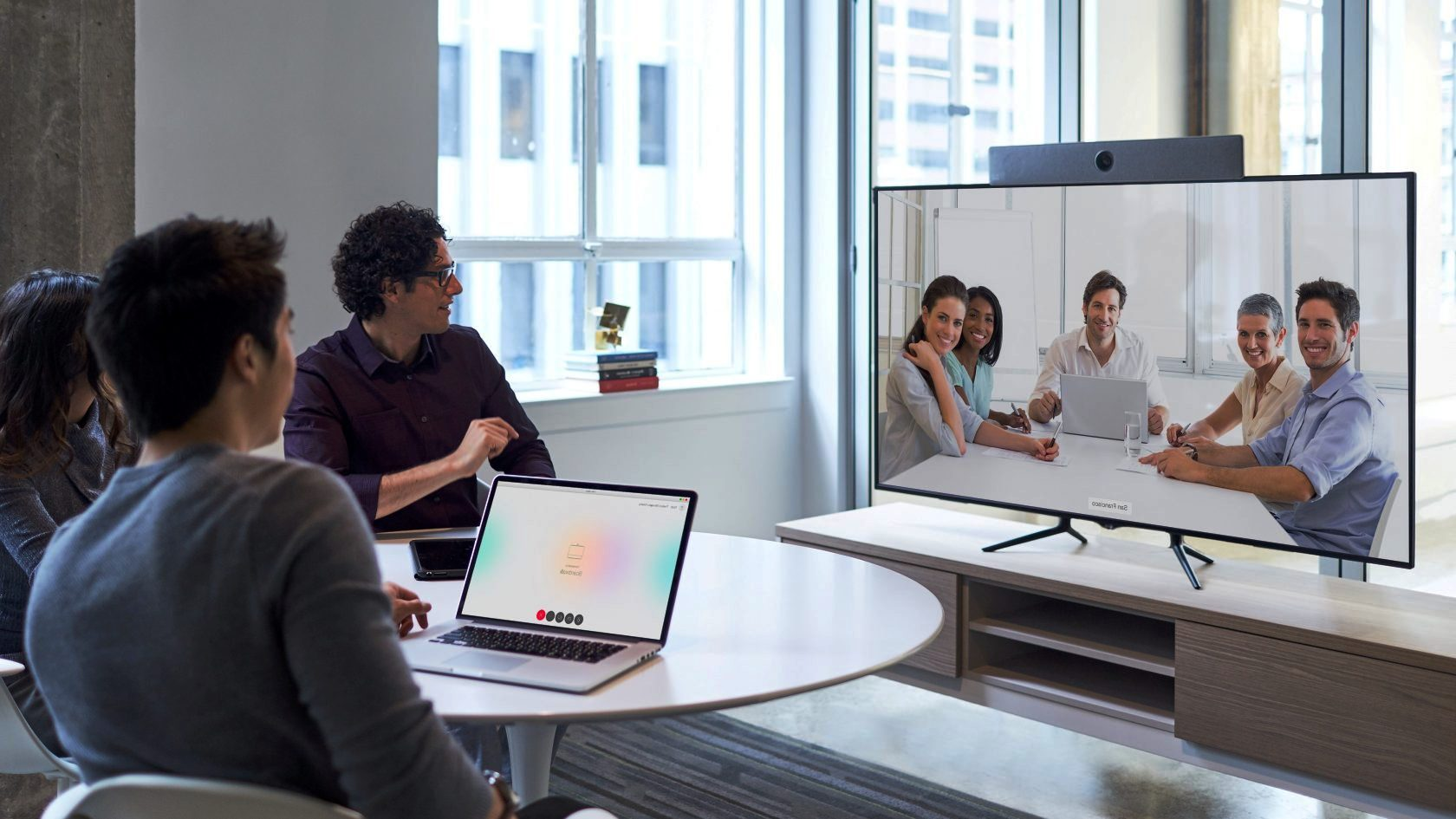 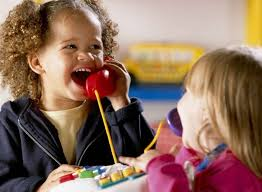 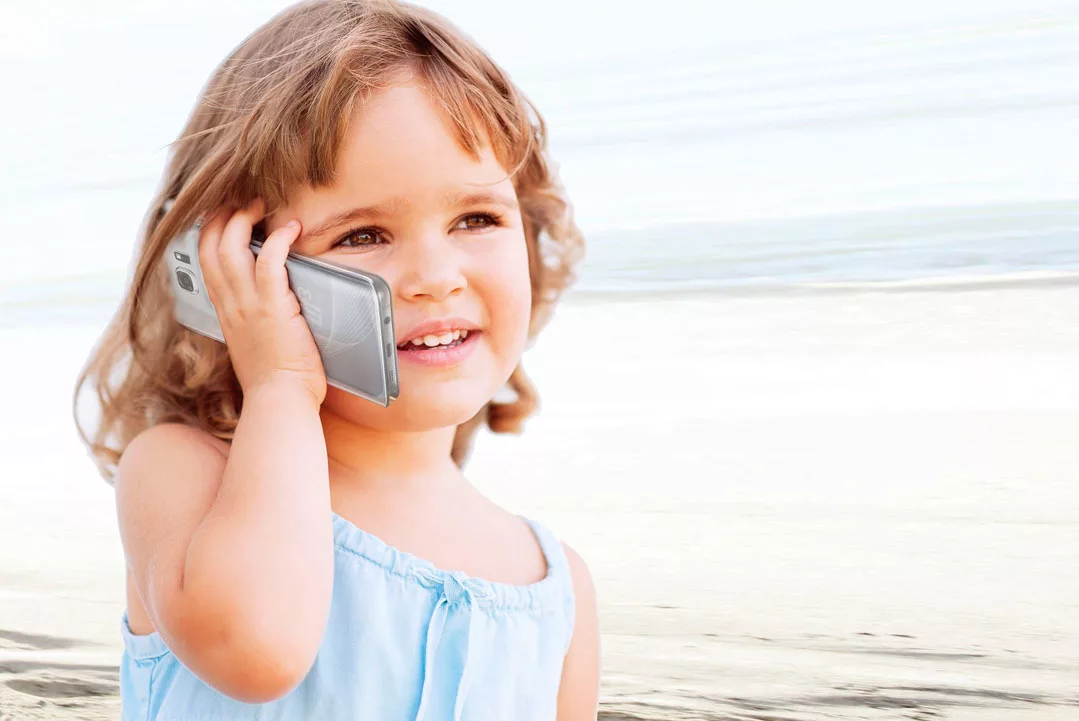 Но не стоит забывать, что у всего есть две стороны медали, у гаджетов и их использования есть свои минусы:
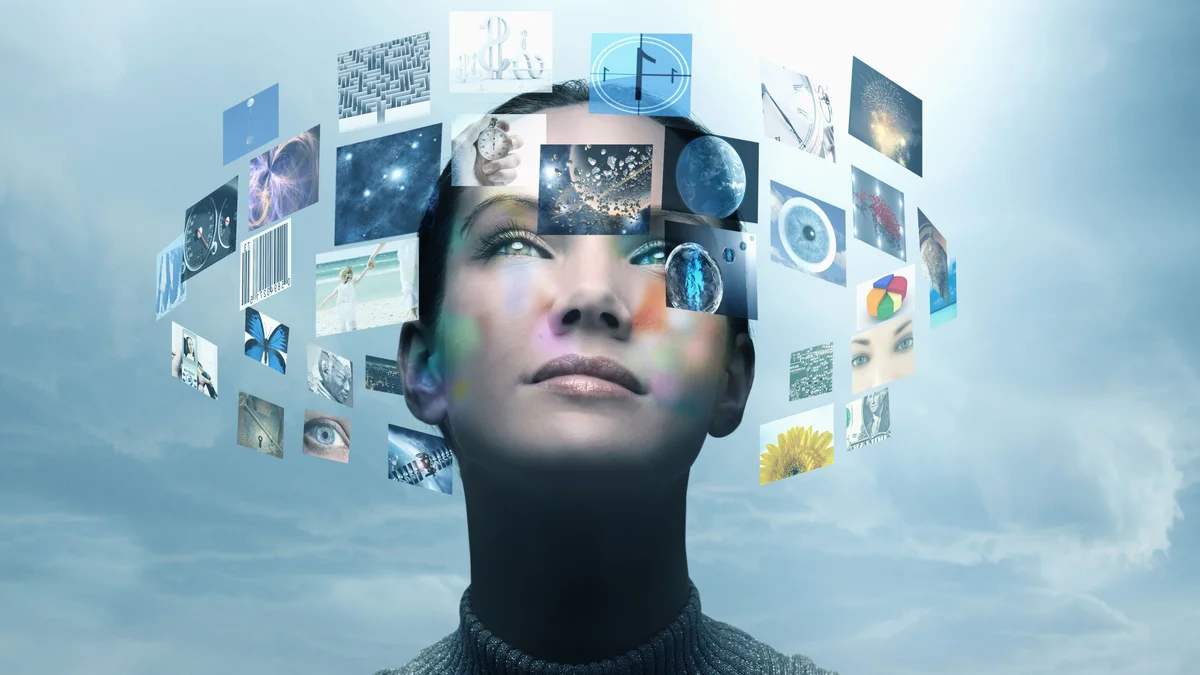 Один из самых главных минусов –это влияние на здоровье ребёнка. При длительном использовании планшета ребёнок долгое время может находиться в неудобной, неправильной позе, что может привести к нарушению осанки и циркуляции крови.
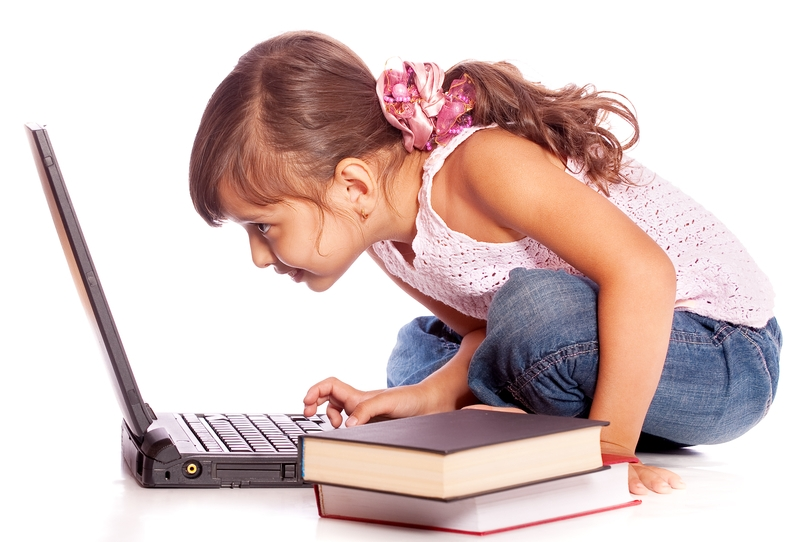 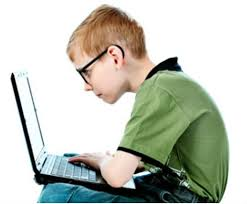 Кроме того, детские глаза испытывают колоссальную нагрузку, вследствие чего рано возникают проблемы со зрением.
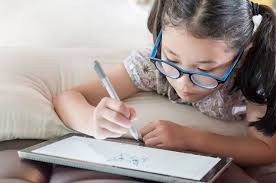 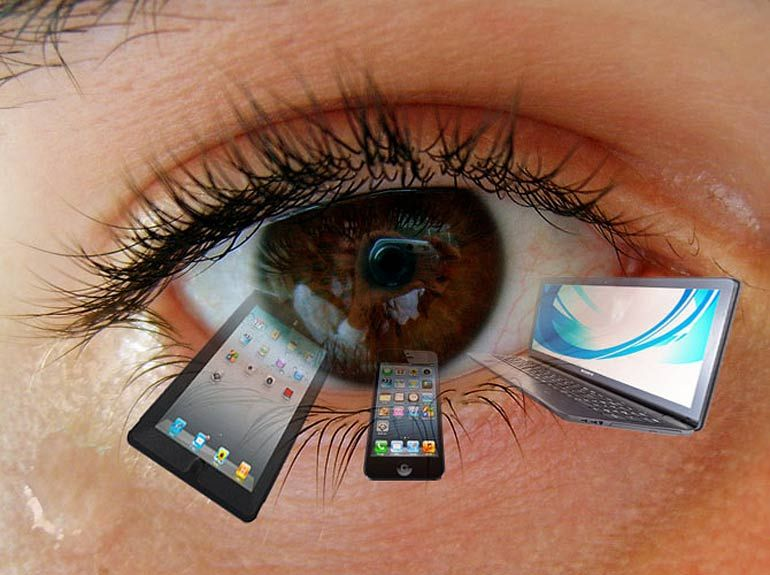 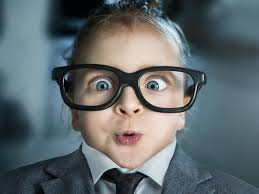 Ежедневно, просыпаясь утром, мы берем в руки телефон, только открыв глаза. Куда бы не шёл подросток, у него в руках мобильное устройство. Идут через дорогу, стоят на остановке, в школе на переменах, итак можно продолжать бесконечное количество времени. Один словом у ребенка формируется зависимость.
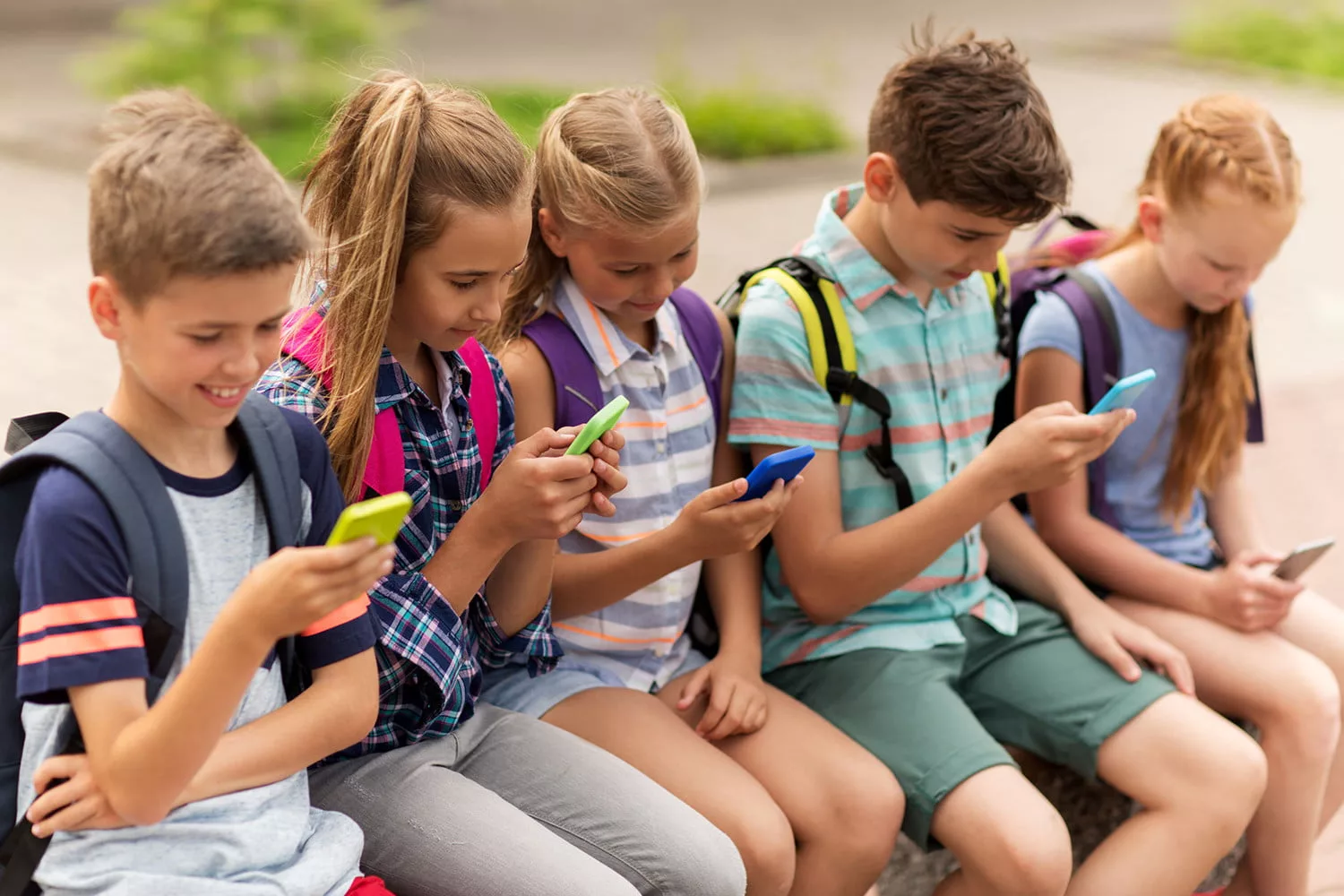 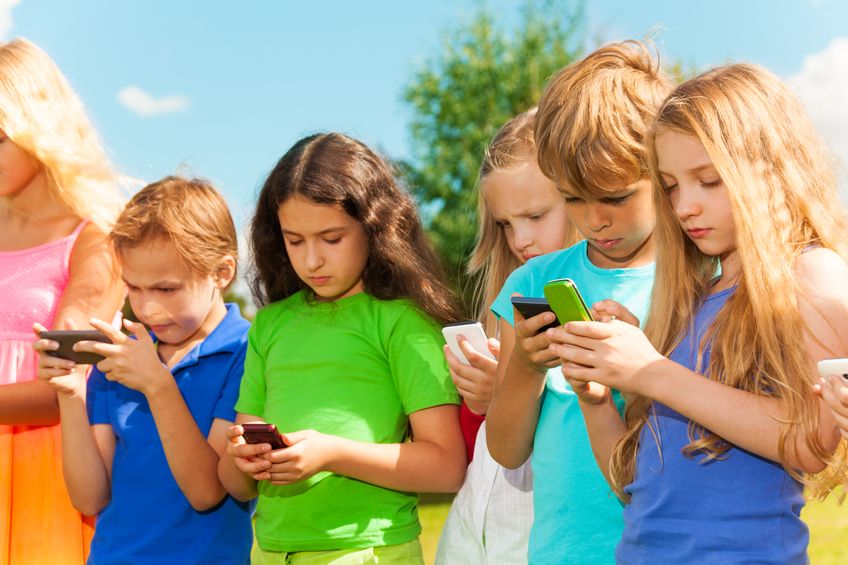 При бесконтрольном и частом использовании гаджетов, живое общение полностью заменяется виртуальным. Ребёнок уходит от реальности. Живёт в своём выдуманном, компьютерном мире. Молодёжь очень часто не находит общих тем для разговора.
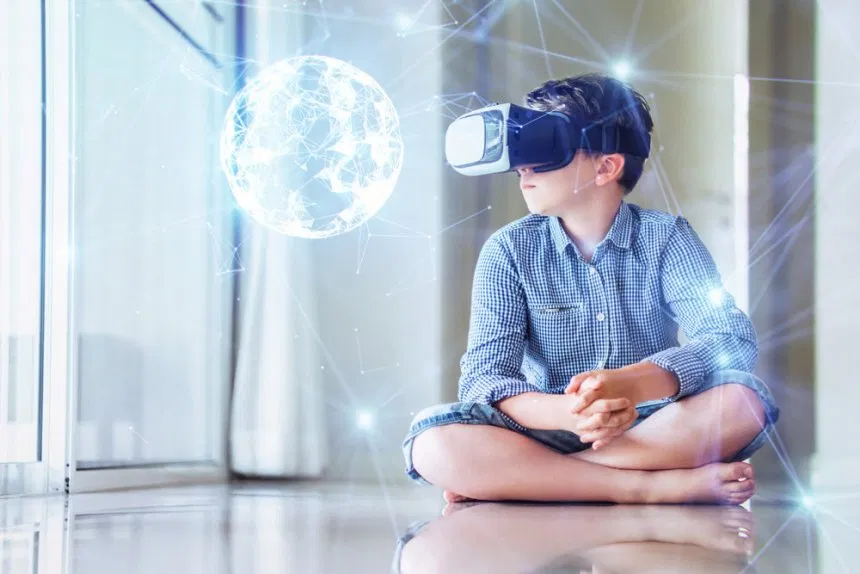 Как же уберечь детей от всего этого?
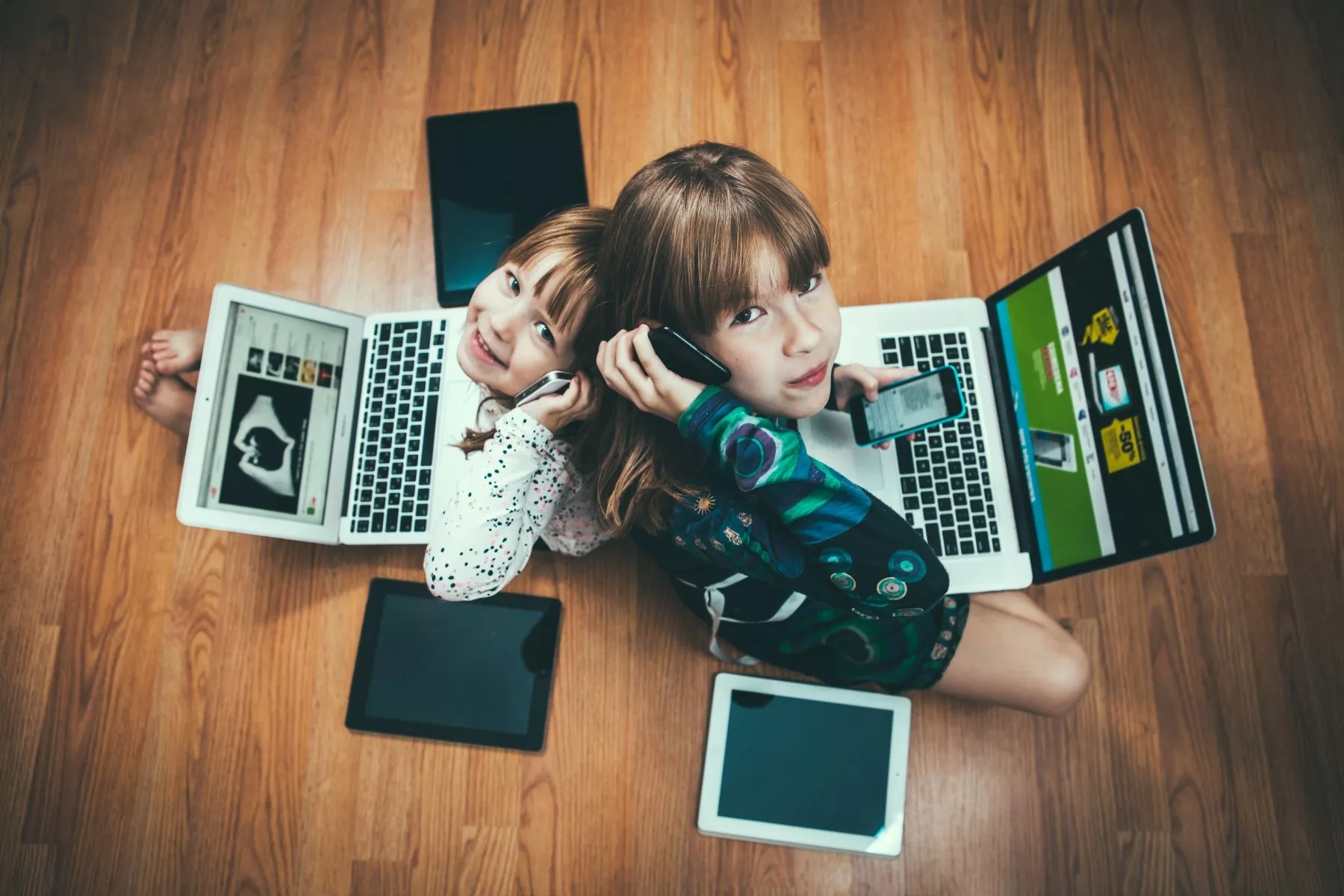 Я расскажу Вам, то, что используется в моём классе. Ежедневно в нашем классе проходит акция: «День без гаджетов», приходя утром в школу, все ребята сдают свои телефоны классному руководителю. Это позволяет на переменах больше общаться, делиться впечатлениями и больше двигаться
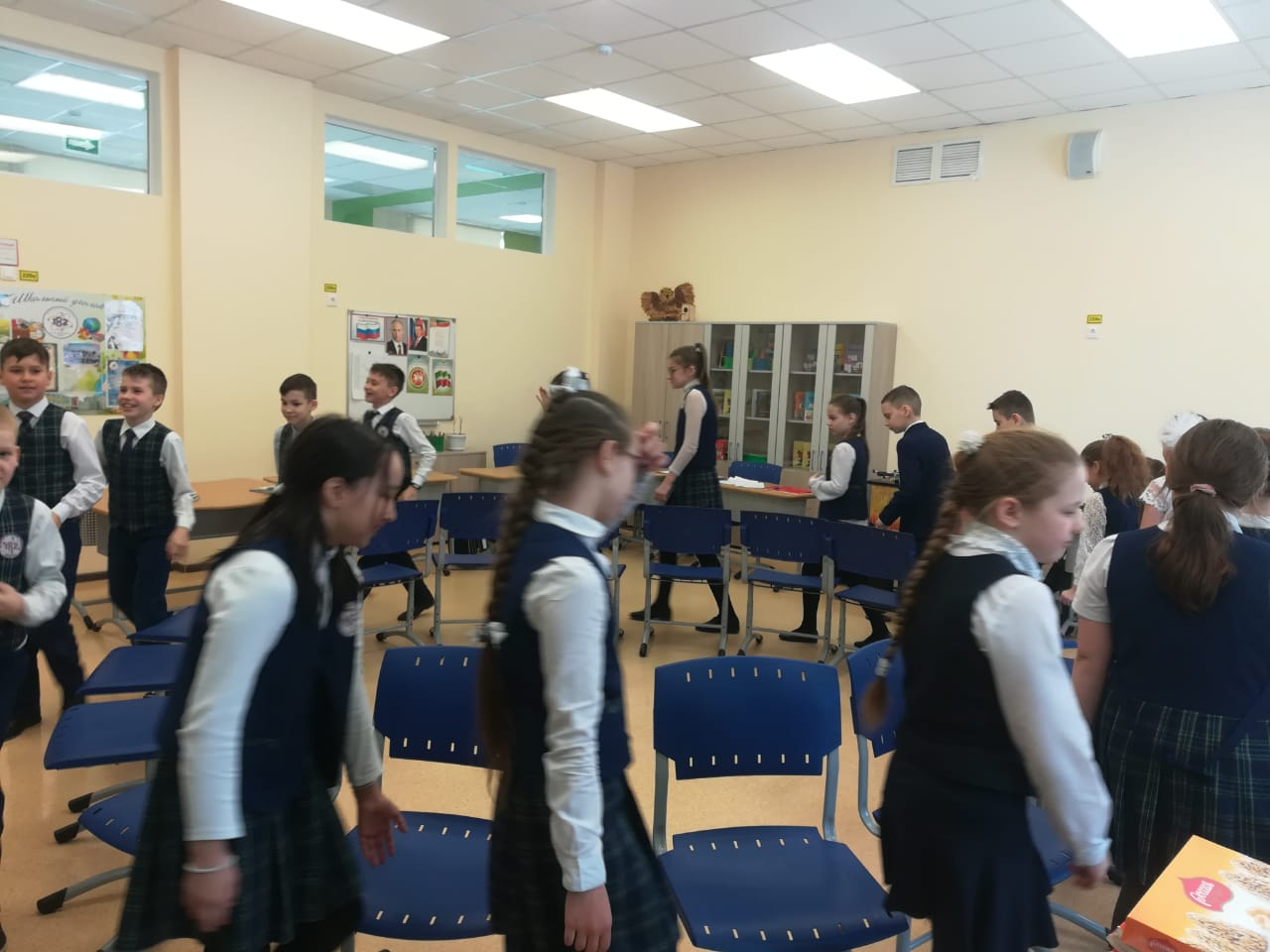 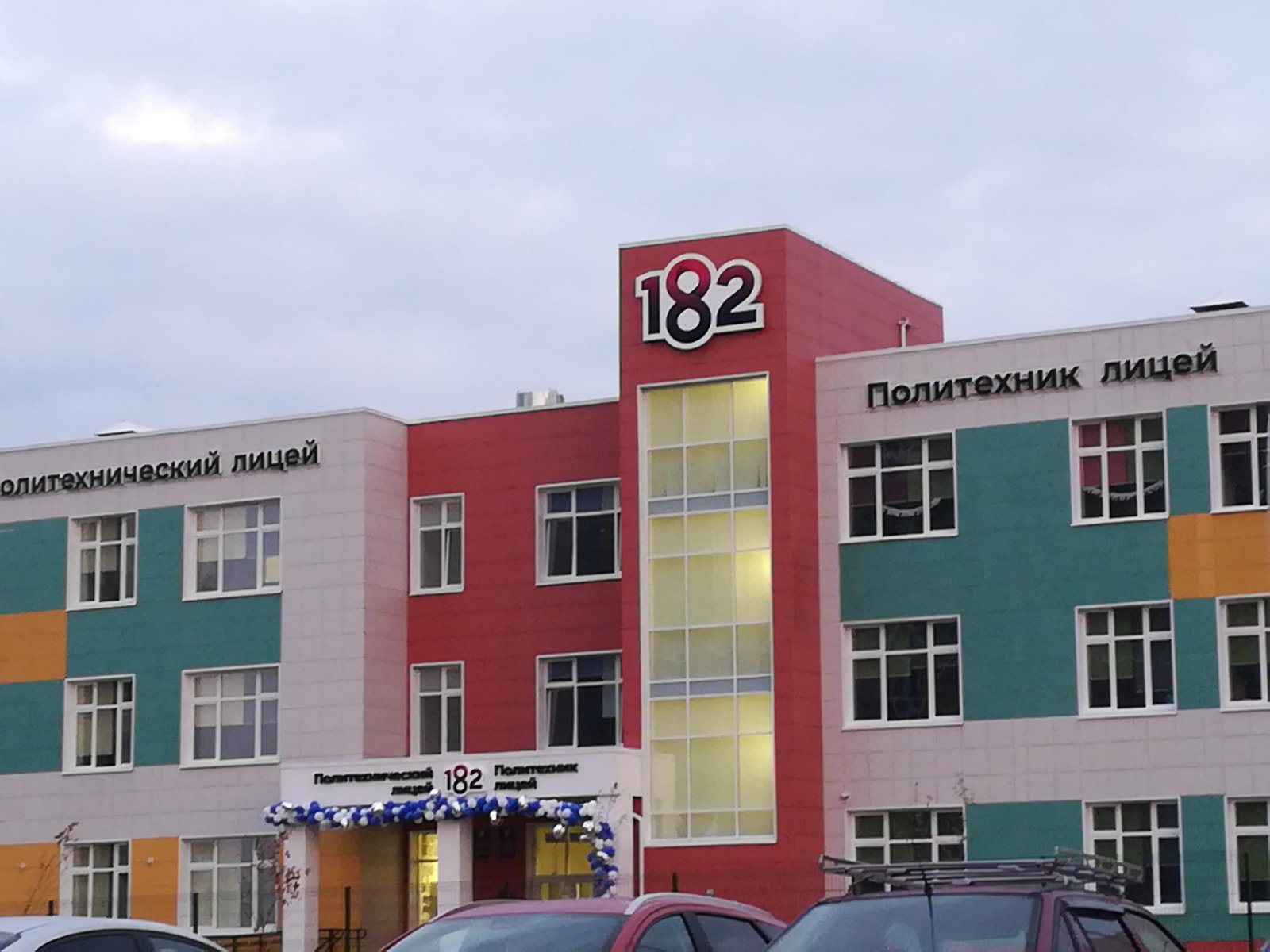 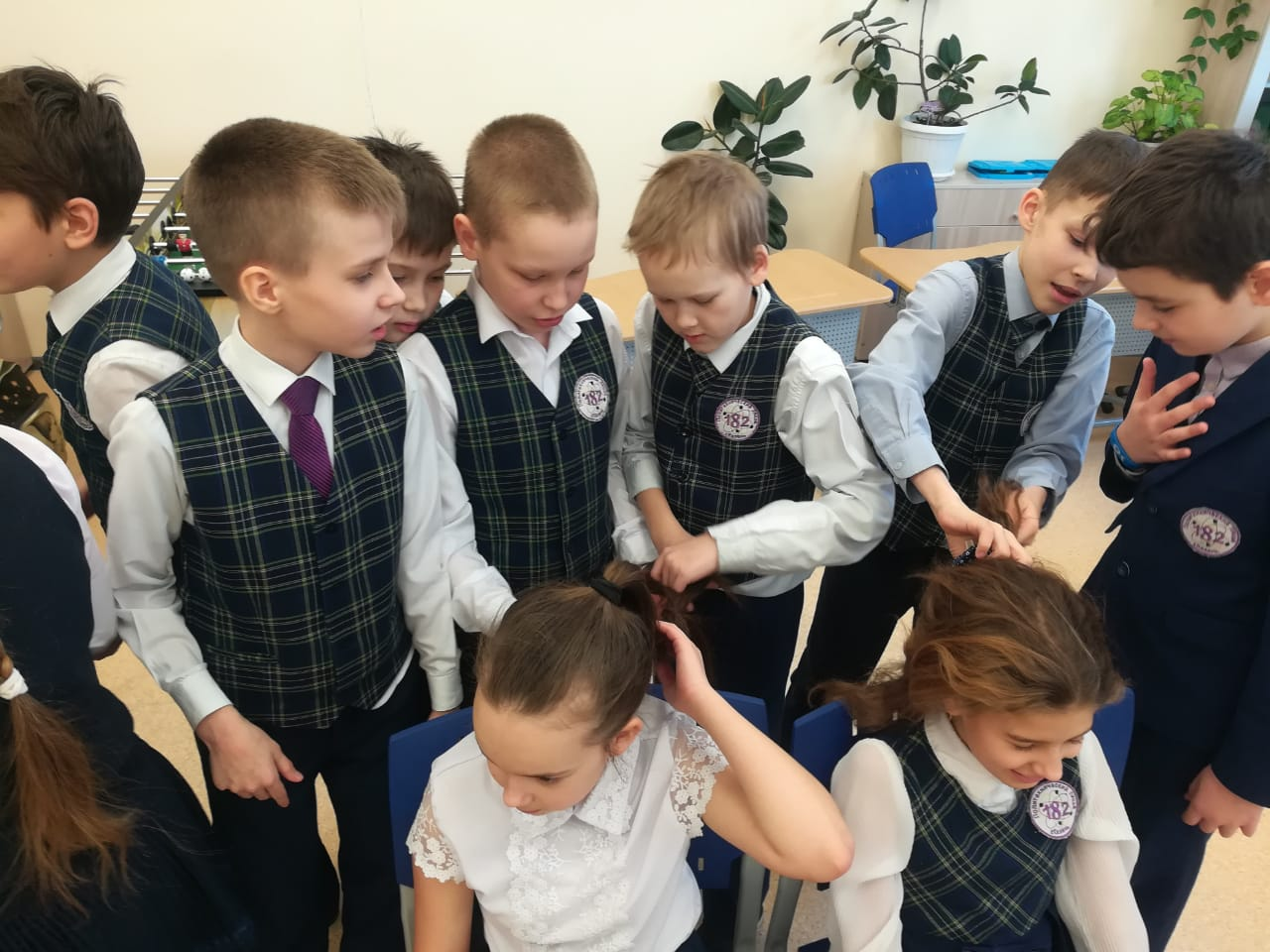 Директором нашей школы было принято решение на длинной перемене всем классом выходить на улицу ,где ученики могут играть в подвижные игры.
Также я бы хотела предложить ребятам начальных классов использовать вместо мобильных телефонов- умные часы. С помощью которых, ученик сможет звонить только родителям или учителю, а взрослые смогут отслеживать перемещение ребёнка.
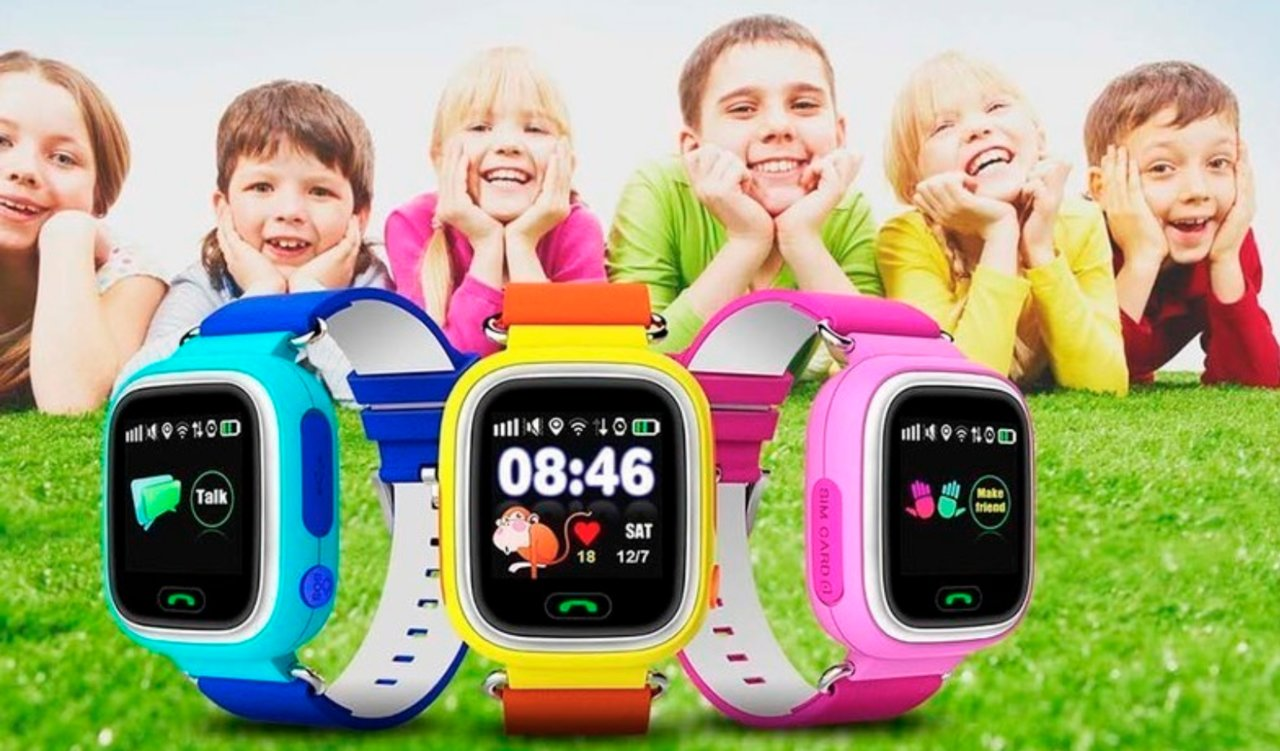 В свою очередь родители дома тоже должны организовать досуг детей. Например, мы с родителями в выходные ездим на природу и на дачу, где мы просто забываем о гаджетах.
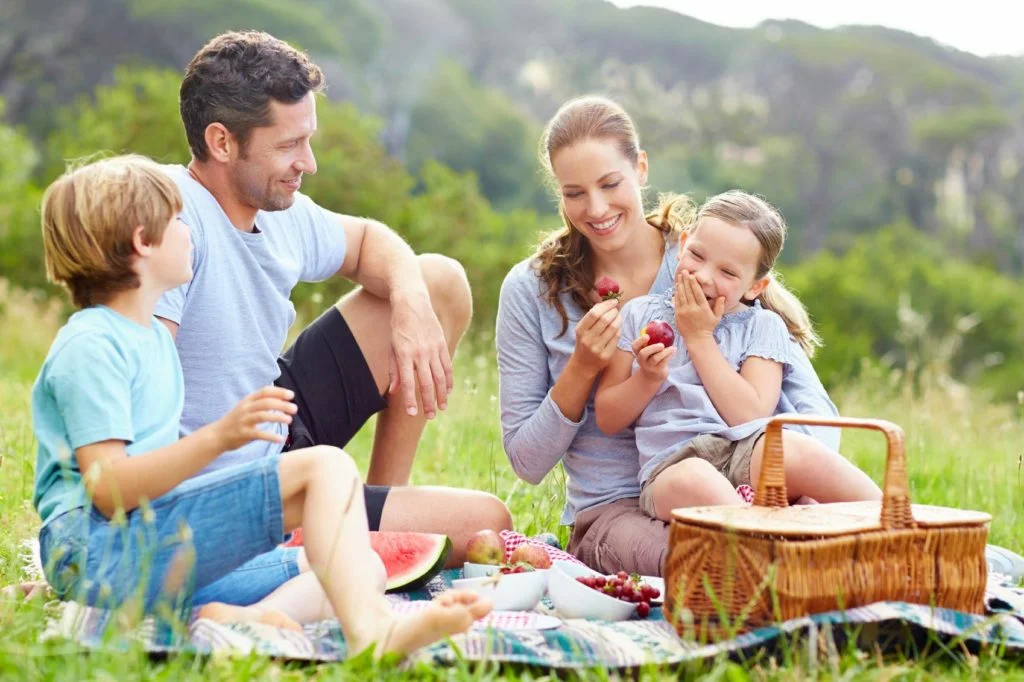 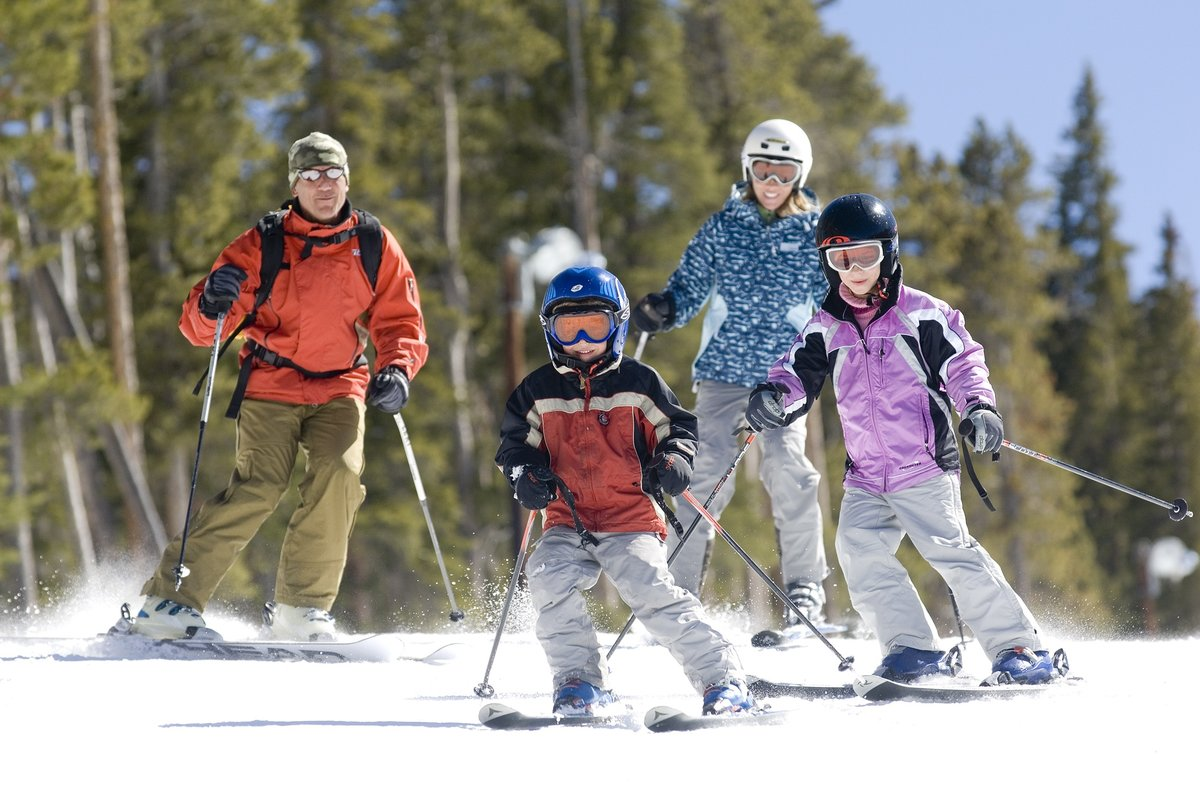 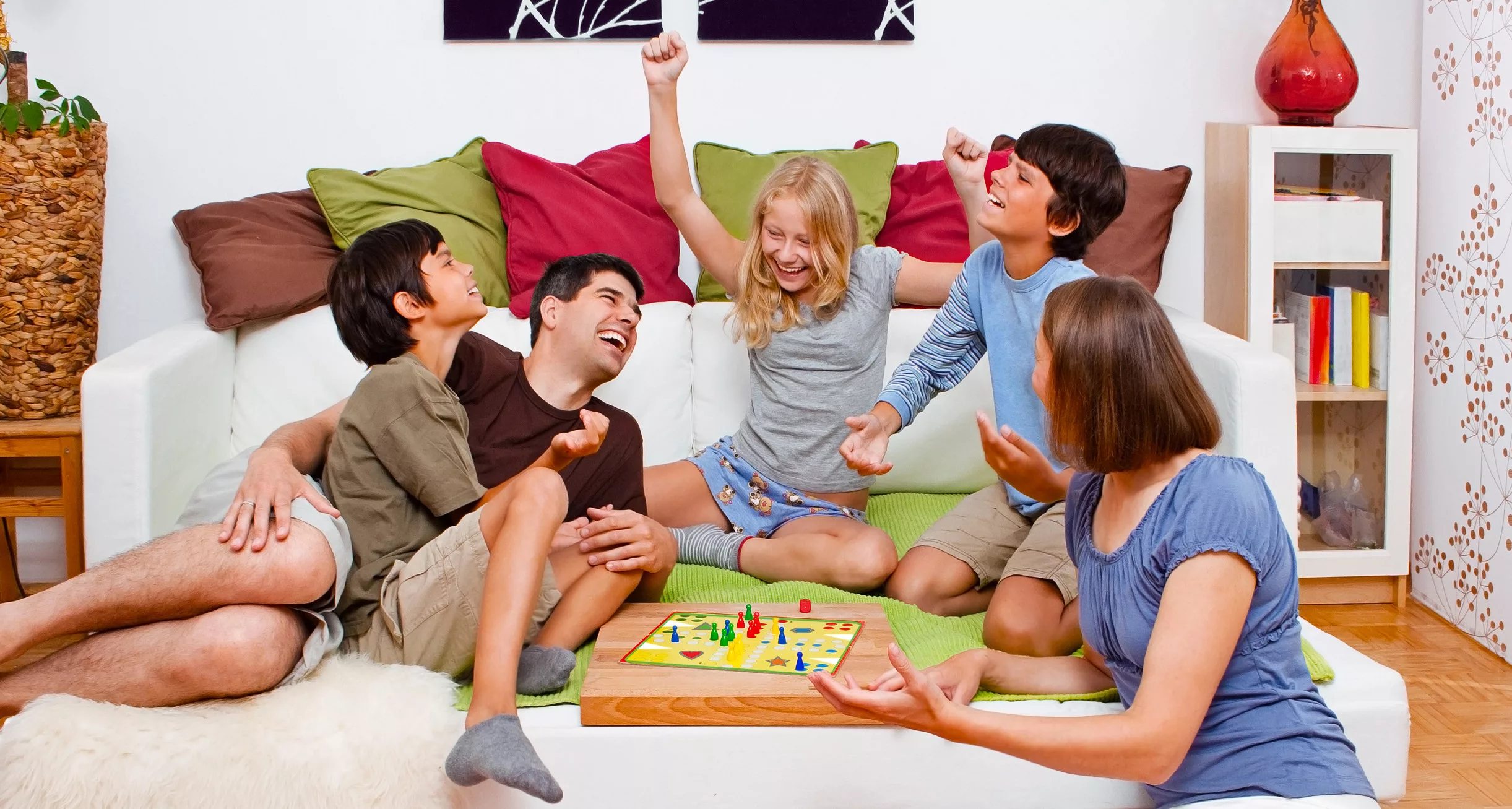 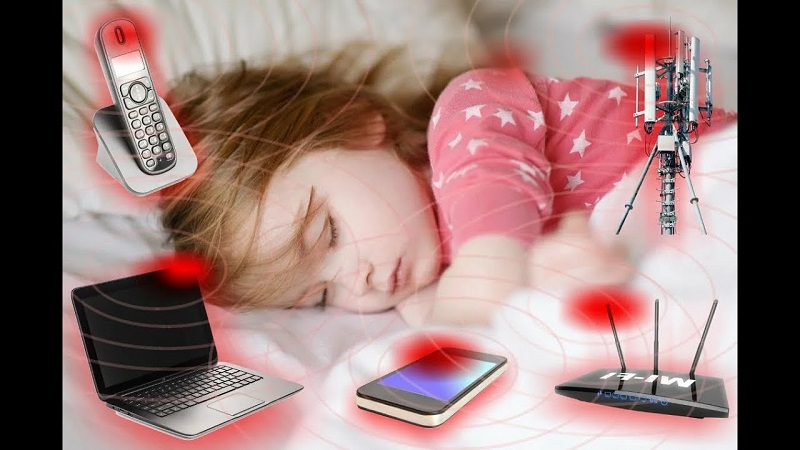 Подводя итог, я хочу сказать, что гаджеты в наше время -это очень удобное и полезное устройство, но если использовать его с умом!!Обязательно нужно придерживаться следующих правил: нельзя телефон держать в кармане, рядом с сердцем, нельзя держать его под подушкой…
И пожалуйста, дорогие друзья не забывайте и о живом общении! Живите полной жизнью, общайтесь, проводите свободное время на природе с друзьями и родителями, а не в компании смартфона или планшета. Ведь мир не ограничивается соц. Сетями, твиттером или фейсбуком.. Он вокруг нас!
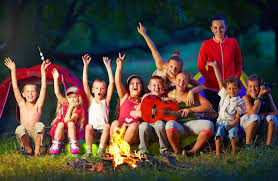 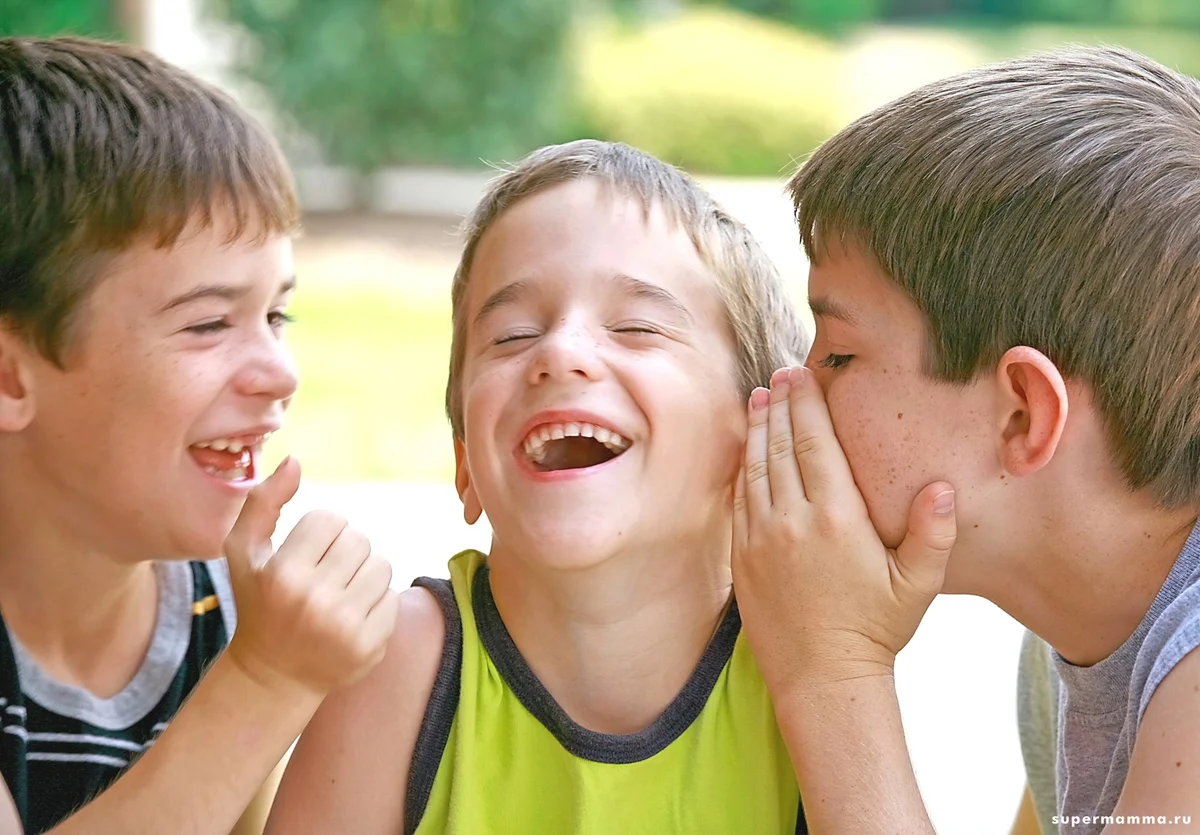 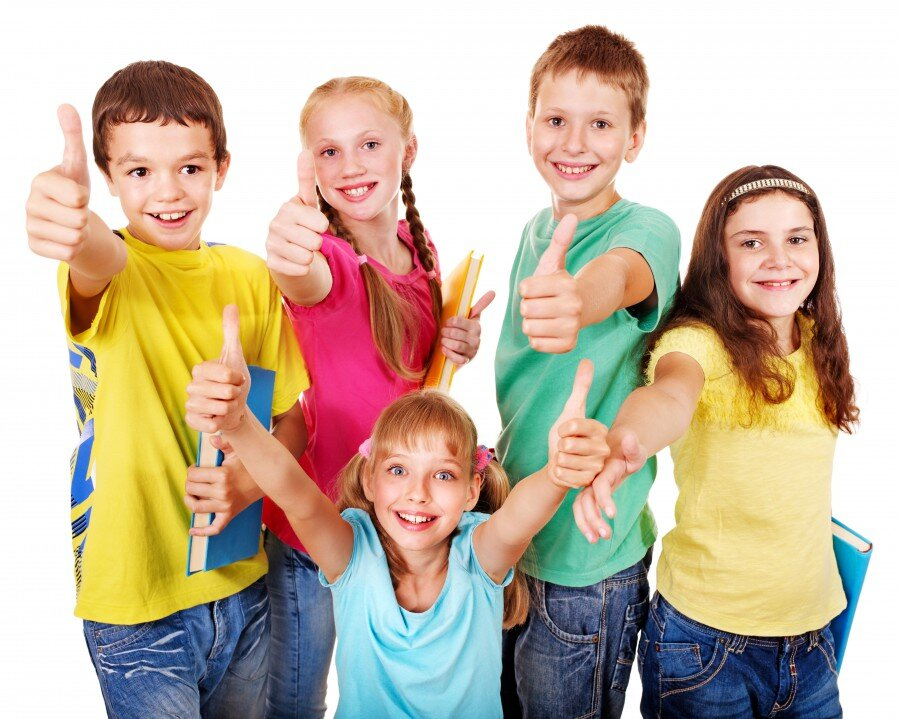 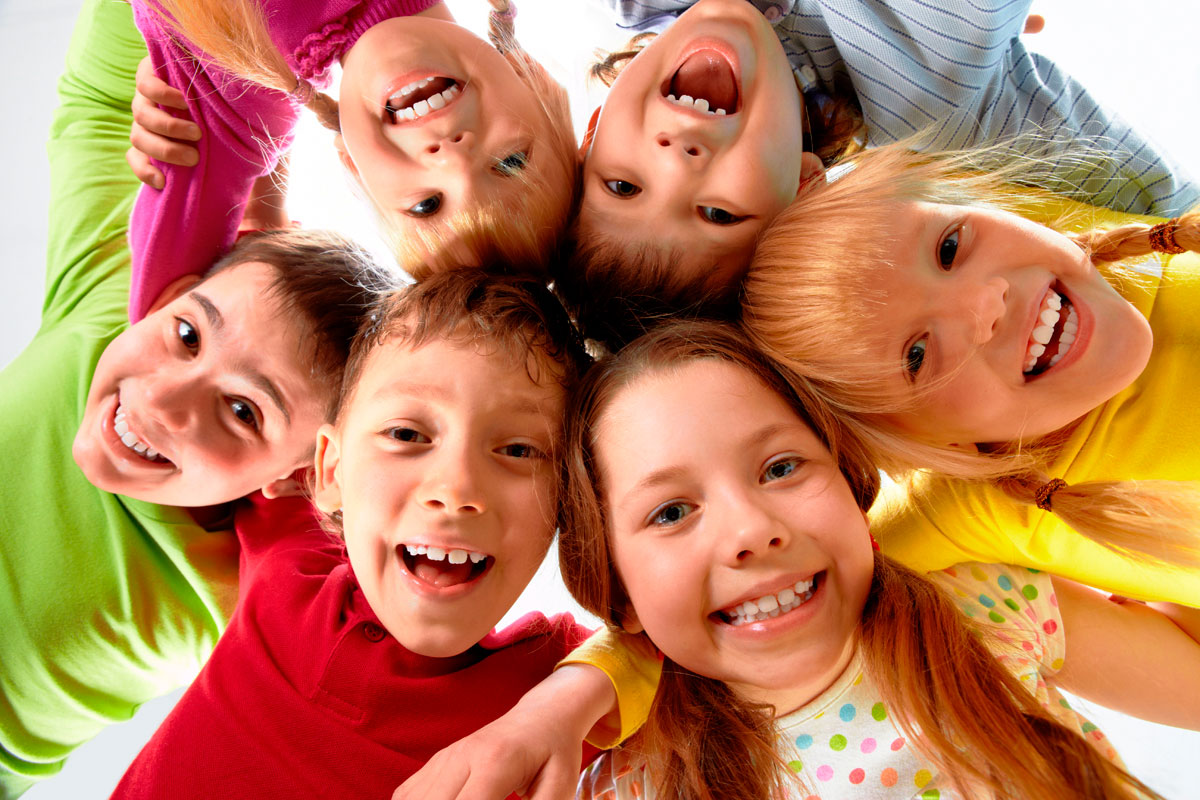 Спасибо за внимание!